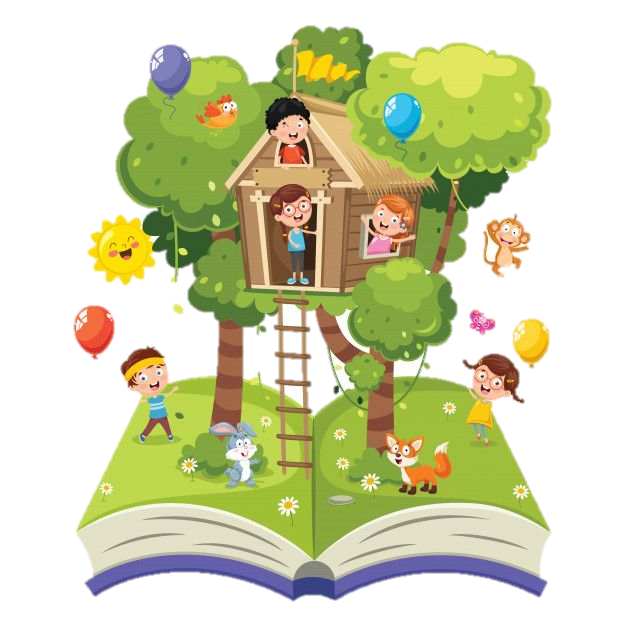 Математика2. разред
Рјешавање
      текстуалних
                   задатака
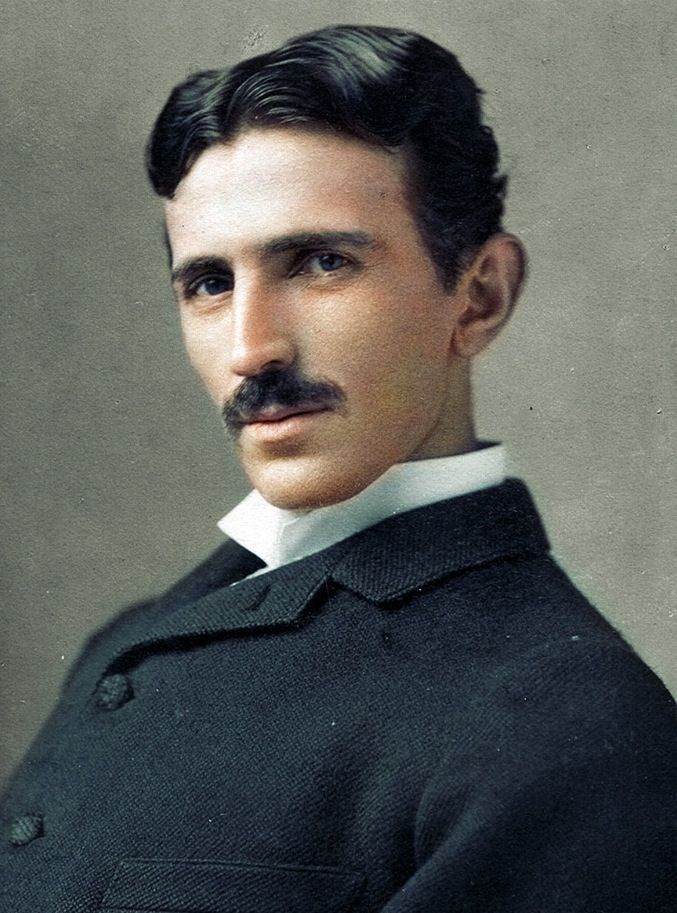 ?
2.
3.
1.
6.
4.
5.
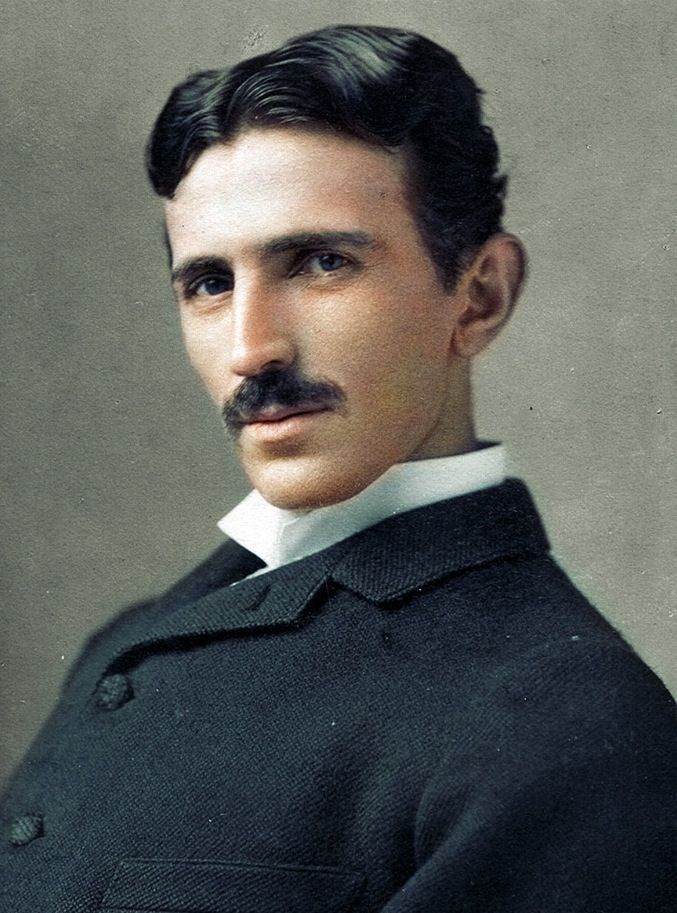 2.
3.
Задатак 1.
    На тацни је било 12 јабука. 
    Иван је појео 3 јабуке, а Дуња 4 јабуке.
    Колико је јабука остало?
1.
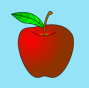 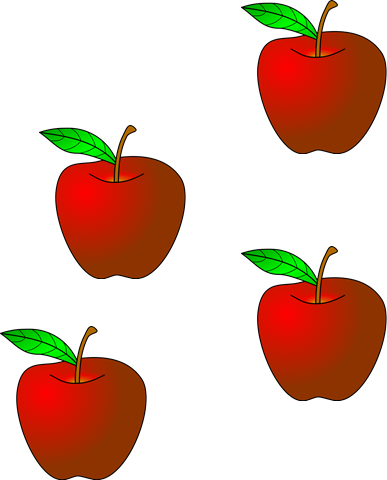 Рачунамо:   12 – 3 – 4 = 9 – 4 = 5
6.
4.
5.
Одговор: Остало је 5 јабука.
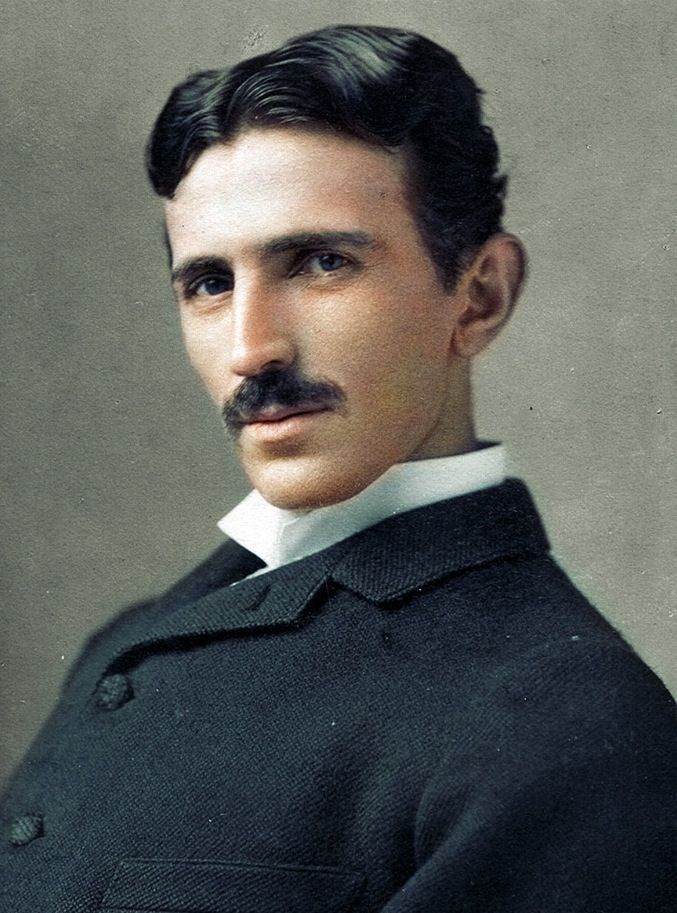 2.
3.
?
6.
4.
5.
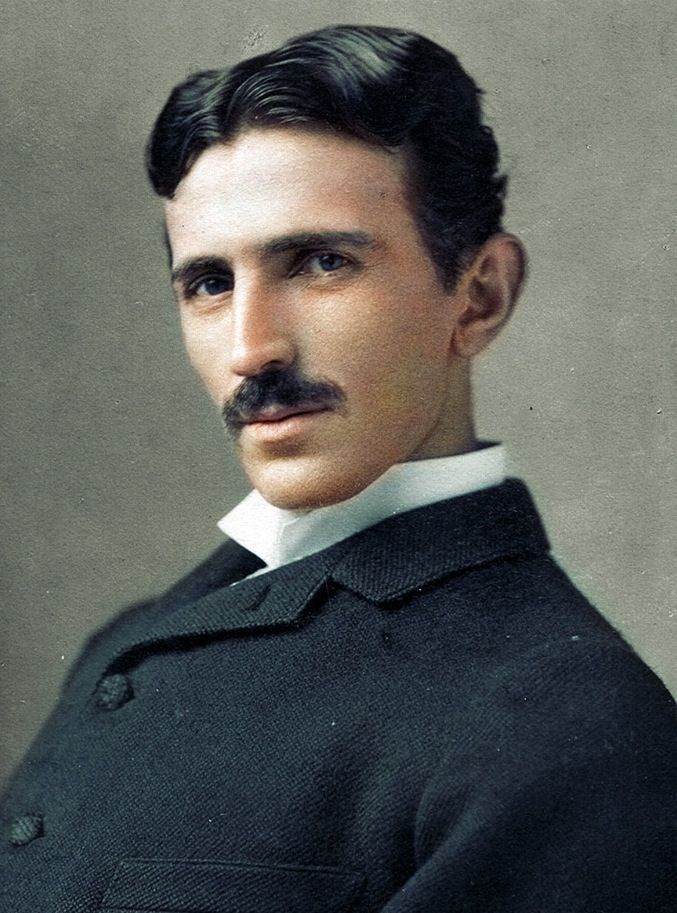 Задатак 6.
  На једној полици је 11 књига, а на другој 7 књига мање. 
    Колико је укупно књига на полицама?
2.
3.
Прва полица: 11
Друга полица: 11 - 7
Рачунамо: 11 + (11 – 7) = 11 + 4 = 15
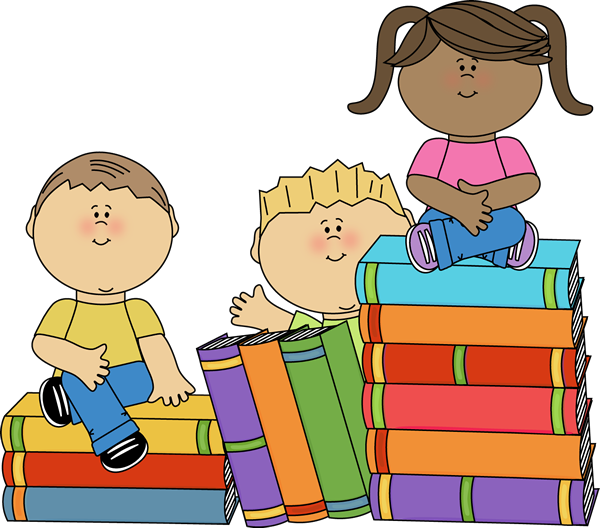 6.
4.
5.
Одговор:  
На полицама је укупно 15 књига.
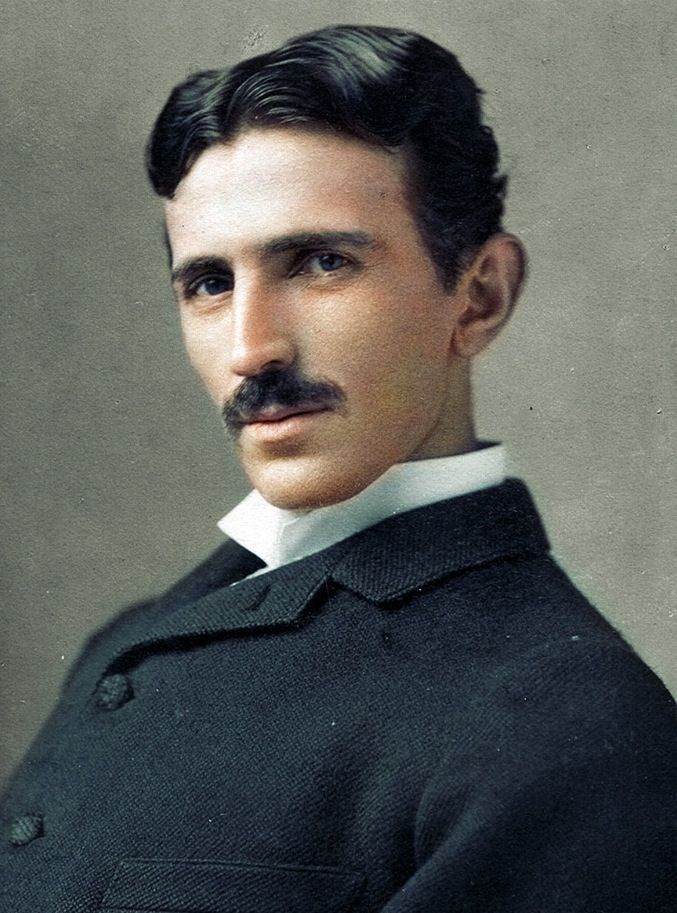 ?
2.
3.
4.
5.
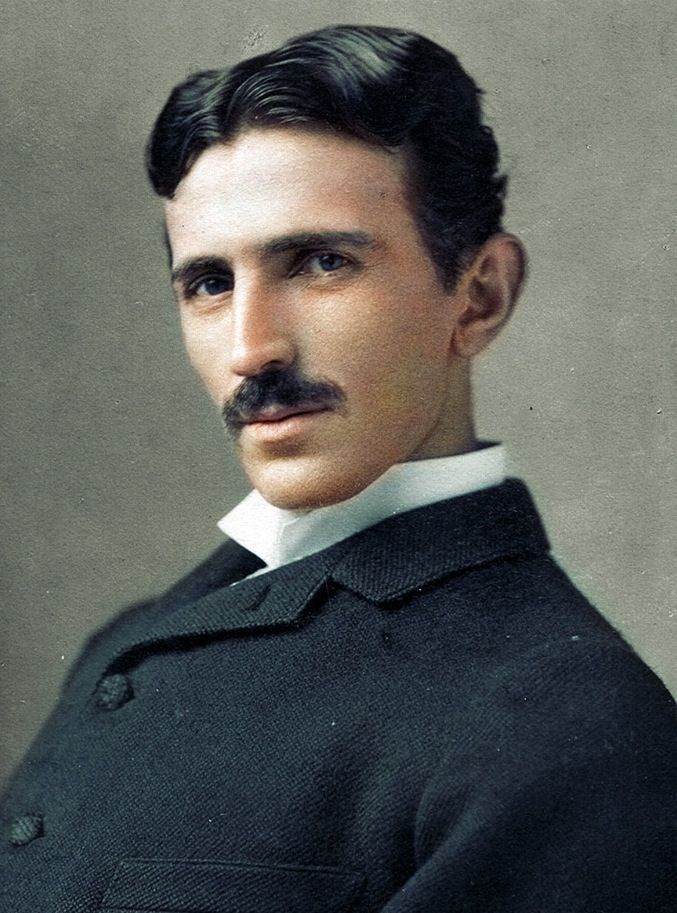 Задатак 3.
   У башти је процвјетало 7 ружа. Колико још ружа треба да процвјета да би их било 20?
2.
3.
7 + X = 20
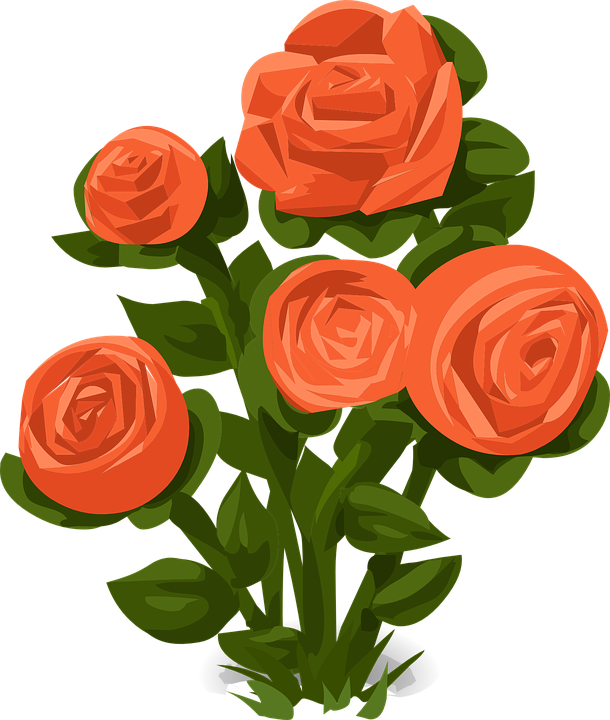 X = 20 – 7
X = 13
4.
5.
Провјера: 7 + 13 = 20
Одговор: Треба да процвјета још 13 ружа.
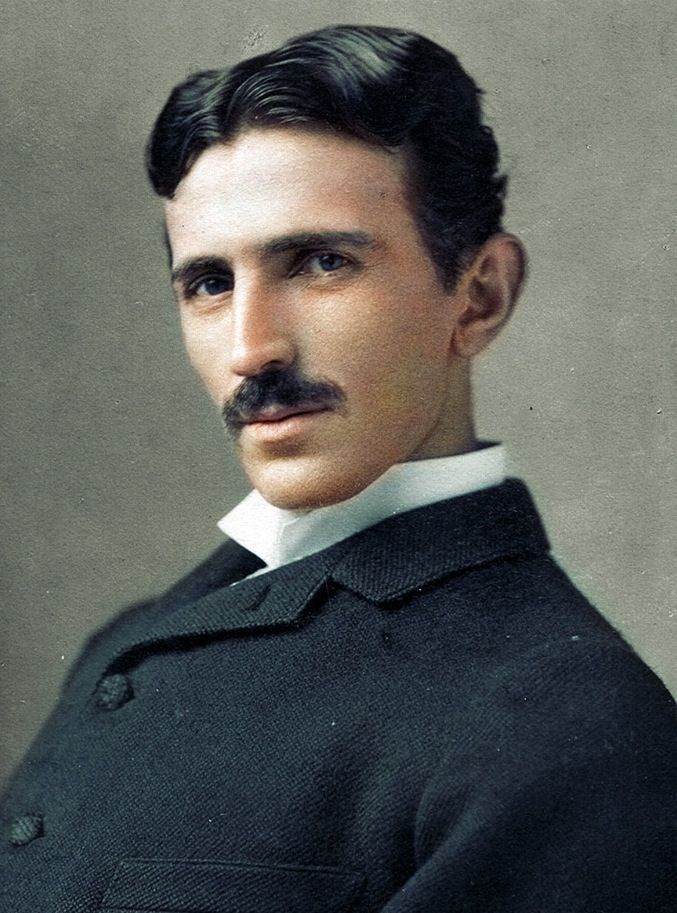 2.
?
4.
5.
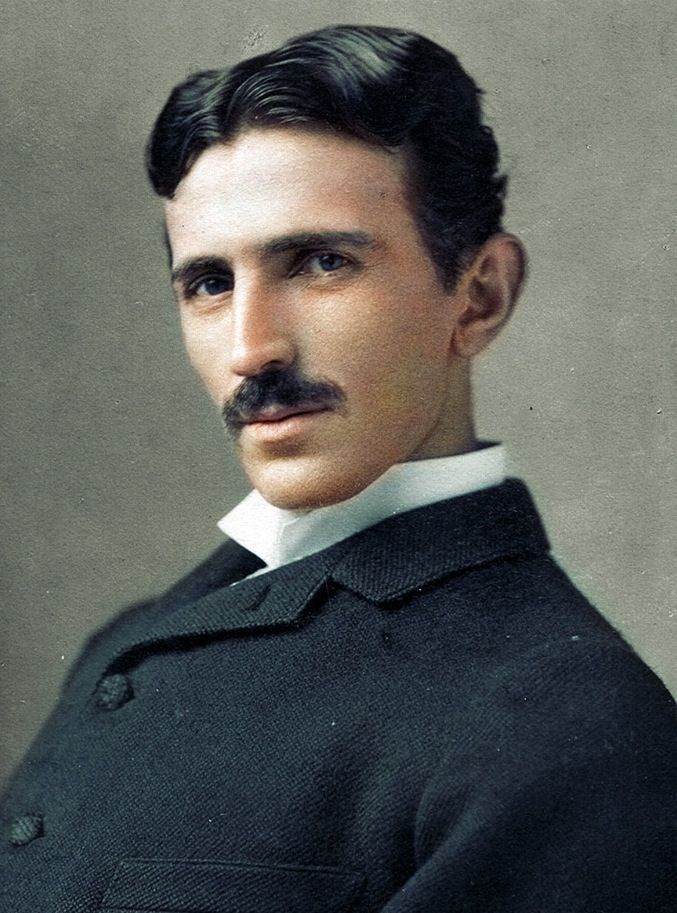 Задатак 4. 
 Од највећег непарног броја 2. десетице одузми збир 
    највећег и најмањег парног броја 1. десетице.
2.
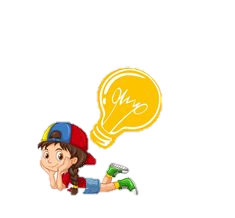 Највећи непарни број 2. десетице: 19
Највећи парни број 1. десетице: 10
Најмањи парни број 1. десетице: 2
4.
5.
Рачунамо:  19 – (10 + 2) = 19 – 12 = 7
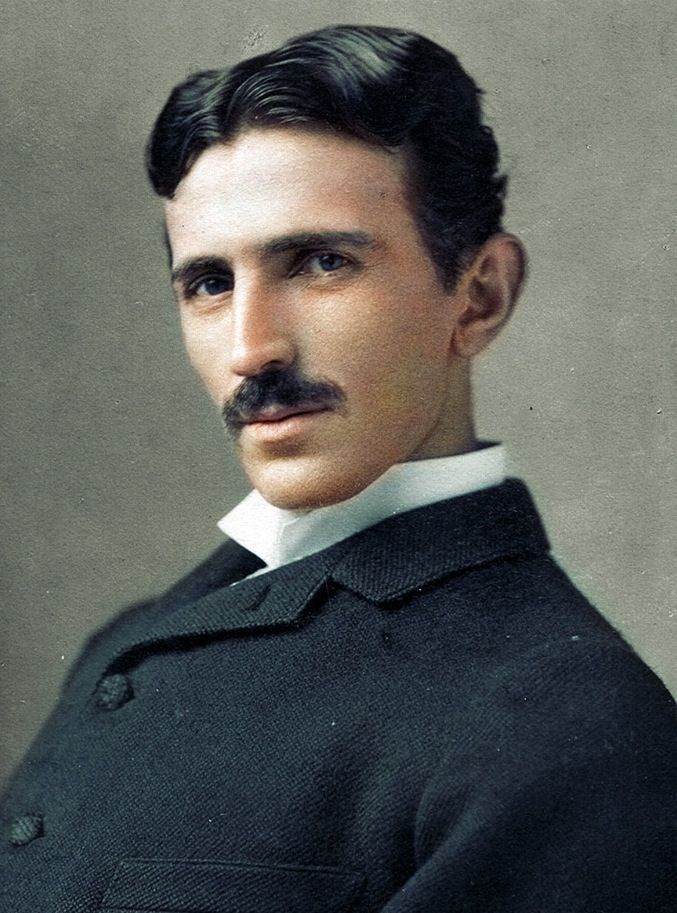 2.
?
5.
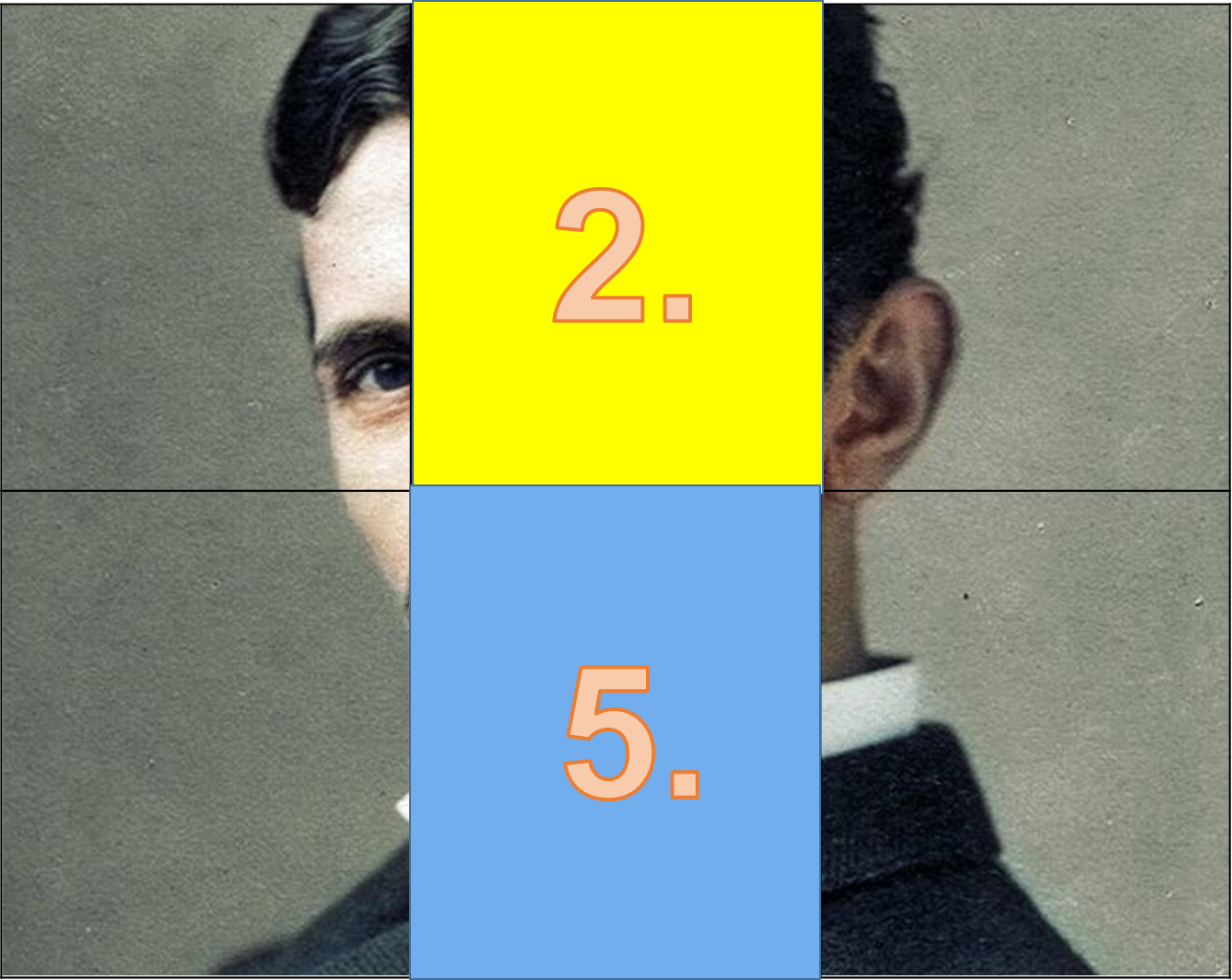 Задатак 5. 
    Дарко је захватио неколико каменчића. Када му је испало 10 каменчића, у руци му је остало само 5. 
Колико је каменчића захватио Дарко?
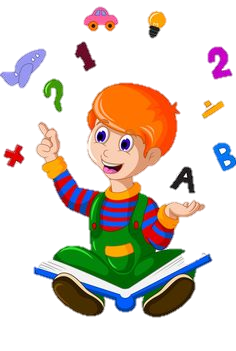 X – 10 = 5
X = 10 + 5
X = 15
Провјера: 15 – 10 = 5
Одговор: Дарко је захватио 15 каменчића.
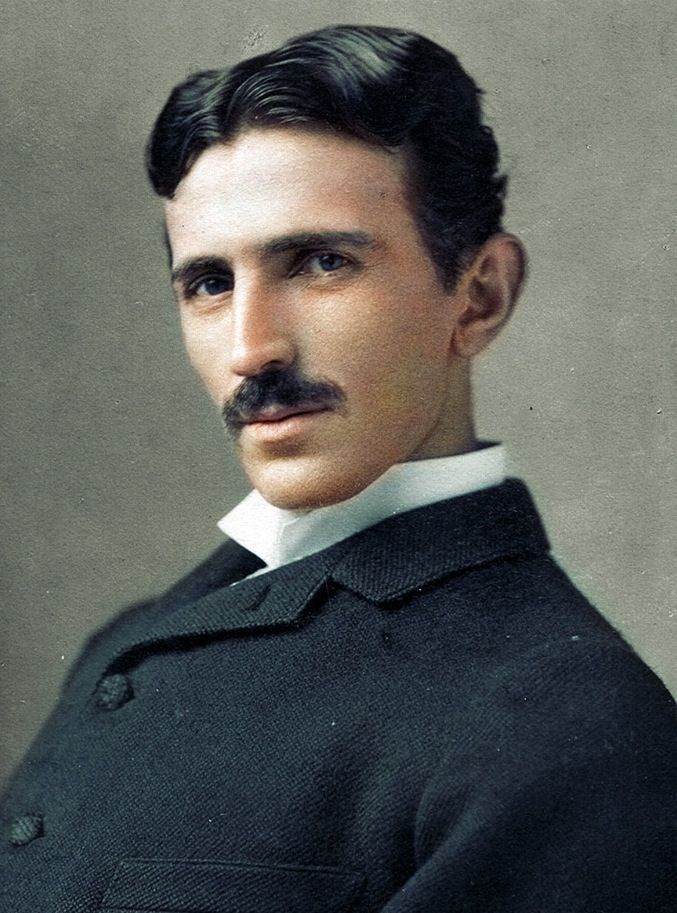 ?
2.
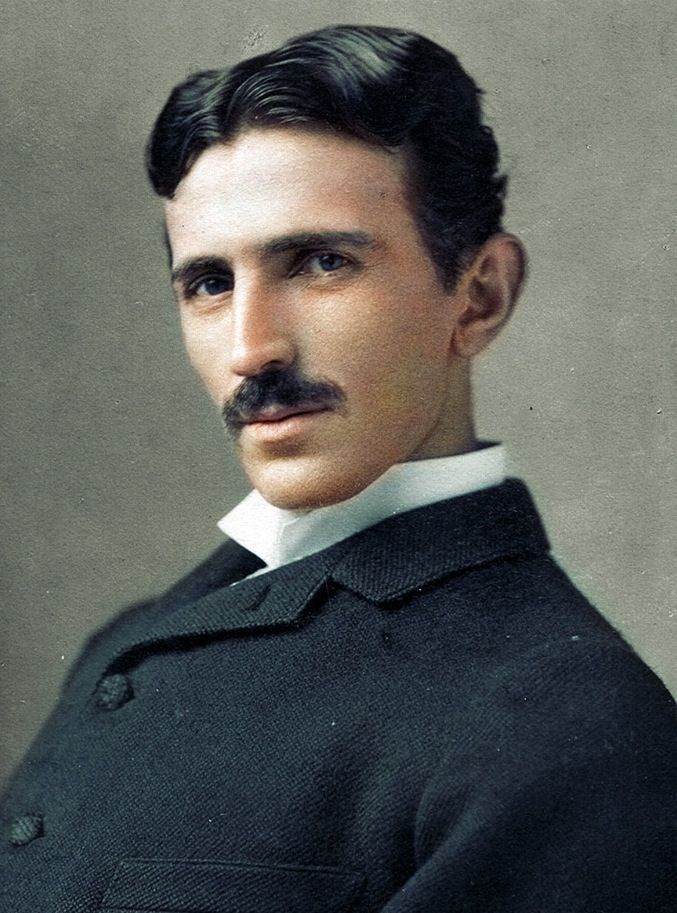 Задатак 2.
У корпи је било 17 јаја. 
Неколико јаја се разбило. 
Остало је 9 цијелих јаја. 
Колико се јаја разбило?
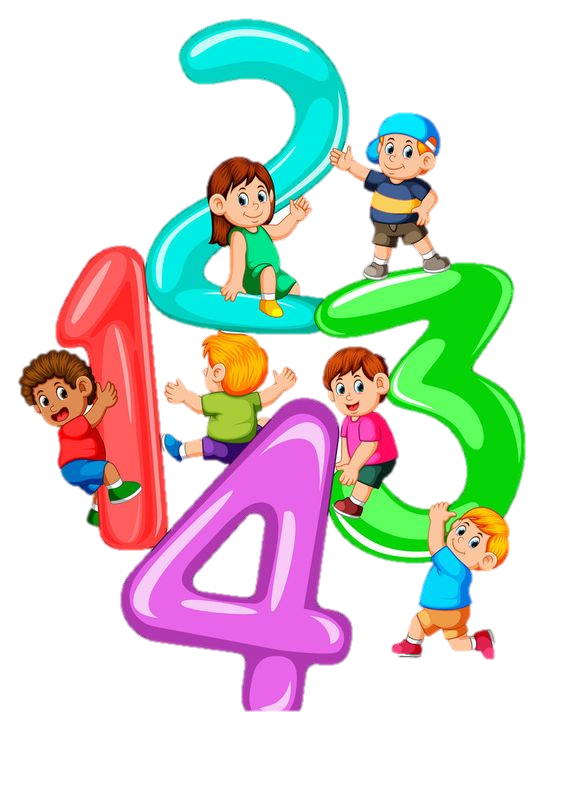 2.
17 – X = 9
Х = 17 – 9
Х = 8
Провјера: 17 – 8 = 9

Одговор: Разбило се 8 јаја.
?
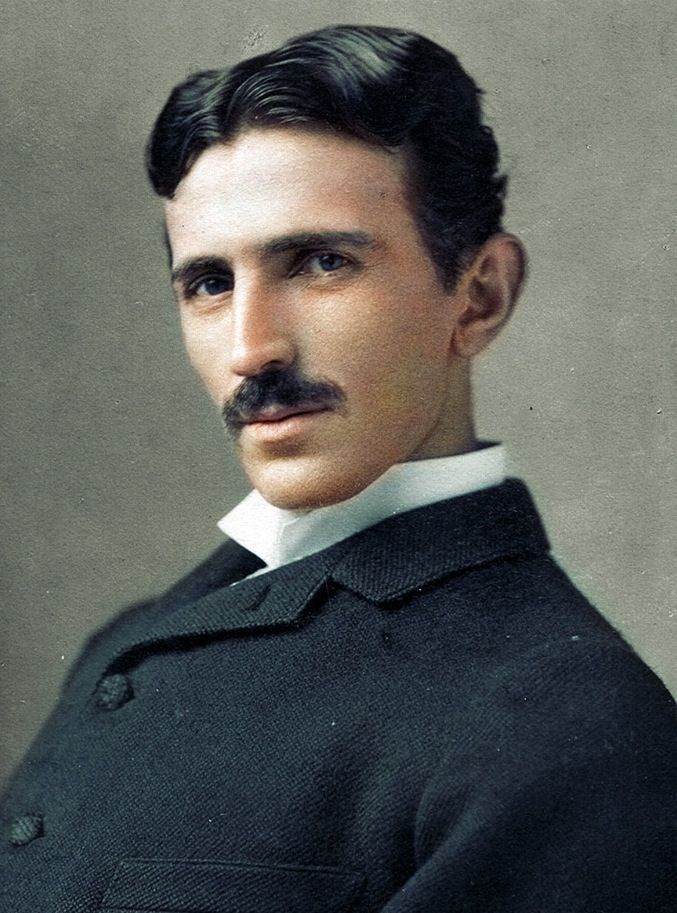 Никола Тесла
ЗАДАЦИ ЗА САМОСТАЛАН РАД


1. Задатак: За колико је разлика бројева 17 и 6 већа од броја 7?
Задатак +: Хвалили се наши мали кликераши. Прво рече 
                       Пера: „Имам шест кликера“. Чу се и Мише: „Имам за
                       три више“. А на то ће Радојица: „Имам колико њих
                       двојица“.

                           Колико кликера има Мишо?
                           Колико кликера укупно имају Перо и Мишо?
                           Колико кликера има Радојица? 
                           Најмање кликера има _____________.
                           Највише кликера има _____________.